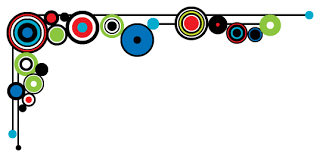 ক্যারিয়ার শিক্ষা
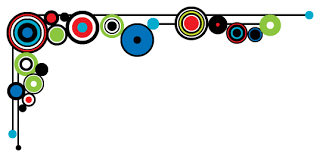 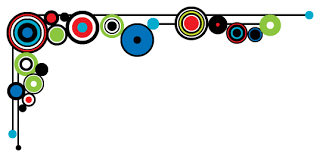 তৃতীয় অধ্যায়
ক্যারিয়ার গঠনে সংযোগ স্থাপন ও আচরণ
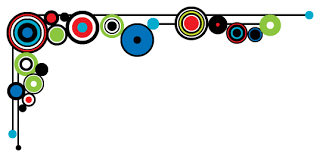 এই অধ্যায় শেষে আমরা...
ভবিষ্যৎ ক্যারিয়ার গঠনে কার্যকর সংযোগ স্থাপনের ভূমিকা ব্যাখ্যা করতে পারব।
ভালো শ্রোতা হওয়ার কৌশল চিহ্নিত করতে পারব।
ব্যক্তিগত আচরণে আবেগ, অনুভূতি ও মনোভাবের প্রভাব ব্যাখ্যা করতে পারব।
কর্মে সফলতা অর্জনে মূল্যবোধের গুরুত্ব ব্যাখ্যা করতে পারব।
সফল ক্যারিয়ার গঠনে ব্যক্তিগত আচরণের গুরুত্ব বিশ্লেষণ করতে পারব।
সফল ক্যারিয়ার গড়ে তুলতে যোগাযোগ দক্ষতা বৃদ্ধি করতে আগ্রহী হব।
অন্যের বক্তব্য মনোযোগসহ শুনতে আগ্রহী হব।
ক্যারিয়ার উপযোগী দৃষ্টিভঙ্গি ও মূল্যবোধ গড়ে তুলতে উদ্বুদ্ধ হব।
আজকের পাঠ শেষে আমরা...
ভবিষ্যৎ ক্যারিয়ার গঠনে কার্যকর সংযোগ স্থাপনের ভূমিকা ব্যাখ্যা করতে পারব। (১০মি.)
বিভিন্ন প্রকার সম্পর্ক স্থাপন সম্পর্কে বলতে পারব। (১০মি.)
ক্যারিয়ারের সফলতায় যাদের সাথে সম্পর্ক স্থাপন করতে হয় তা বর্ণনা করতে পারব। (১০মি.)
সম্পর্ক স্থাপনে করণীয় সমূহ বিশ্লেষণ করতে পারবে। (১০মি.)
সংযোগ স্থাপন
সুতোর বলের খেলা
কেস স্টাডি-১
পৃষ্ঠা-৪৮
কেস স্টাডি-২
পৃষ্ঠা-৪৯
সম্পর্ক স্থাপন হলো কারও সাথে পরিচিত হয়ে তার সাথে নিয়মিত যোগাযোগ রক্ষা করা। 
প্রতিটি মানুষের কর্মক্ষেত্রে সফল হয়ে ওঠার পেছনে রয়েছে অসংখ্য মানুষের সঙ্গে সম্পর্ক স্থাপন।
সম্পর্ক স্থাপন অনেক রকম হতে পারে। 
যেমন-
ব্যক্তিগত সম্পর্ক স্থাপন
পেশাগত সম্পর্ক স্থাপন
সামাজিক, রাজনৈতিক ও সাংস্কৃতিক সম্পর্ক স্থাপন
ক্যারিয়ারের সফলতার সম্পর্ক স্থাপন
ক্যারিয়ারে সফল হতে হলে চাকরি পাওয়ার আগে এবং চাকরিরত অবস্থায় যাদের সাথে আমাদের সম্পর্ক স্থাপন করতে হবে।
১. আশপাশে এবং স্কুল-কলেজে পরিচিত জন;
২. কোনো অনুষ্ঠান বা সামাজিক সম্মেলনে নতুন পরিচিতমুখ;
৩. আত্মীয়-স্বজন ও বন্ধুবান্ধব;
৪. অফিসের সকল পর্যায়ের কর্মকর্তা ও কর্মচারী;
৫. প্রতিষ্ঠানের মানবসম্পদ বিভাগের কর্মকর্তাগণ;
৬. কর্মরত প্রতিষ্ঠানের গ্রাহক;
৭. ঊর্ধ্বতন কর্মকর্তা।
ক্যারিয়ারের সফলতার সম্পর্ক স্থাপন
ক্যারিয়ারের সফলতার সম্পর্ক স্থাপন
ব্যবসায়-বাণিজ্যের ক্ষেত্রে যাদের সাথে সম্পর্ক স্থাপন করতে হয়-
১. আত্মীয়-স্বজন, বন্ধুবান্ধব, পাড়া প্রতিবেশী;
২. নিজ প্রতিষ্ঠানের সকল কর্মকর্তা-কর্মচারী;
৩. গ্রাহক;
৪. ব্যবসায় অন্য যে সকল পণ্য বা সেবা প্রতিষ্ঠানের উপর নির্ভরশীল সে সকল প্রতিষ্ঠানের কর্তাব্যক্তি;
৫. স্থানীয় উদ্যোক্তা;
৬. স্থানীয় সরকারি প্রশাসন;
৭. বিজ্ঞাপন প্রচারকারী ও গণমাধ্যম।
সম্পর্ক স্থাপনে করণীয়ঃ
আন্তরিকতার সাথে কুশল বিনিময়;
 দেখা হলে কিছুটা সময় একসাথে আলাপ-আলোচনা করা;
 বিপদে-আপদে পরিচিতজনদের খোঁজ-খবর নেওয়া;
 সাধারণ আগ্রহের বিষয়ে সব সময় কথা বলা;
 ব্যক্তিগত কিন্তু গোপনীয় বা স্পর্শকাতর নয় এমন বিষয়ে কথা বলা;
সম্পর্ক স্থাপনে করণীয়ঃ
সম্পর্ক স্থাপনে করণীয়ঃ
হাসিখুশি থাকা এবং কথায় ও কাজে আন্তরিকতা প্রকাশ করা;
 সামাজিক উৎসব এবং অনুষ্ঠানে খোঁজ-খবর নেওয়া ও শুভেচ্ছা বিনিময়;
 সমস্যায় পড়লে সাহায্য করা;
 সম্পর্কের ক্ষেত্রে সততা, নিয়মানুবর্তিতা ও গোপনীয়তা বজায় রাখা।
বাড়ির কাজ
কেস স্টাডি-১ ও ২ পড়বে এবং ঘটনার ক্ষেত্রসমূহ চিহ্নিত করবে। (পৃষ্ঠা-৪৮, ৪৯)
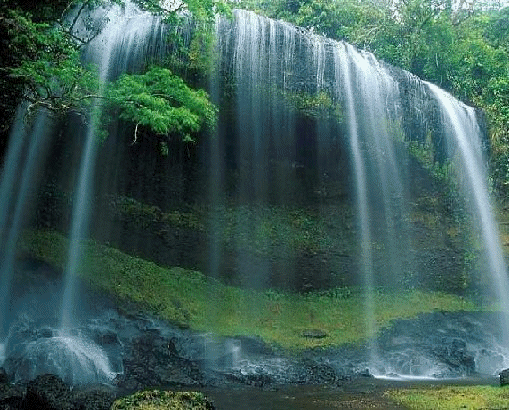 Thanks for All